Viruses, Bacteria & Protists, OH MY
Parts of a virus
Different kinds of viruses have different structures
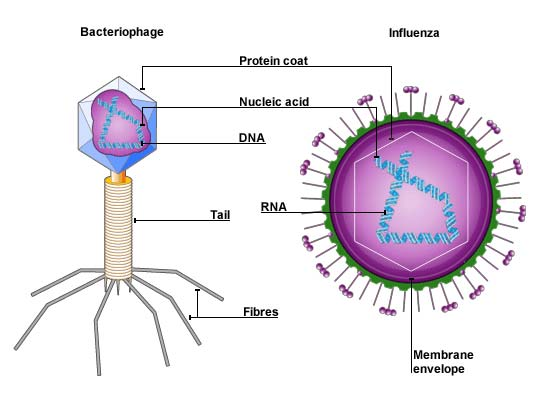 Parts of a virus
But all viruses have:
A protein coat = capsid
Nucleic acid (DNA or RNA)  genetic information
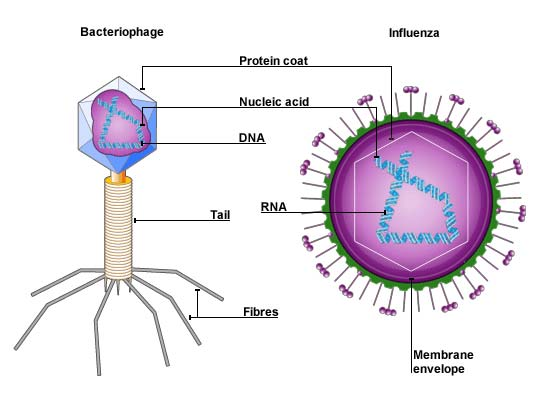 How viruses reproduce
Cannot multiply by themselves
Use cells as hosts 
Reprogram cell to create more viruses using their genetic code
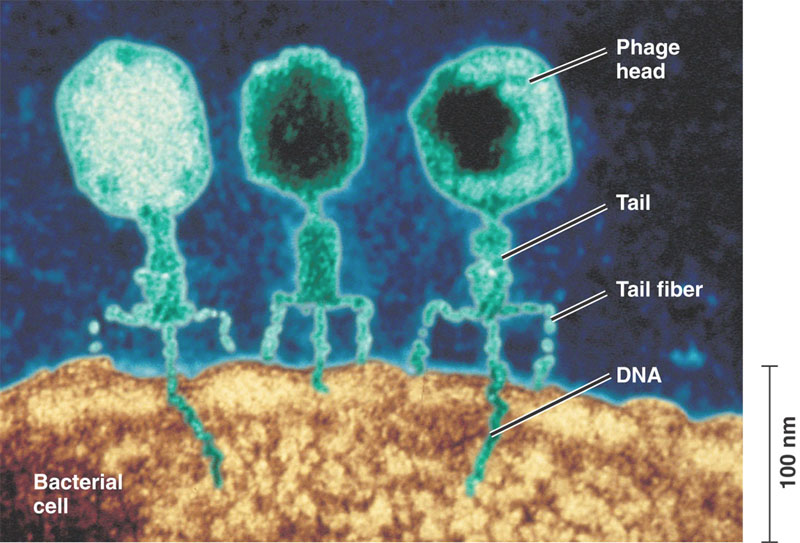 Let’s compare!
PROKARYOTE
EUKARYOTE
Nucleus
Single- or multi-cellular
Membrane-bound organelles
No nucleus
Single-celled
No membrane-bound organelles
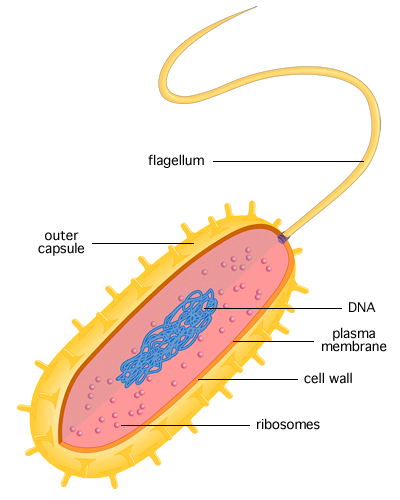 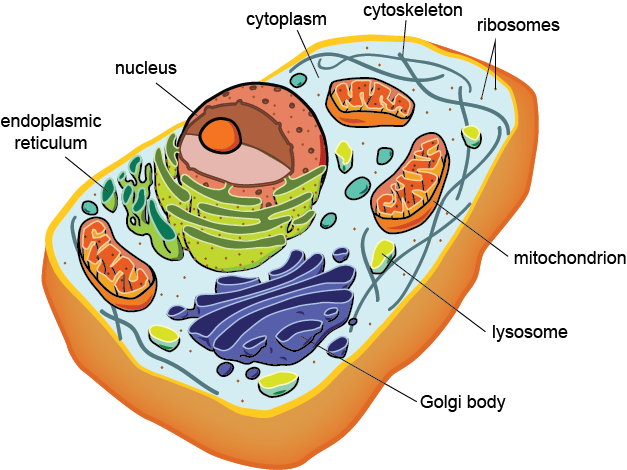 Prokaryote example
BACTERIA!
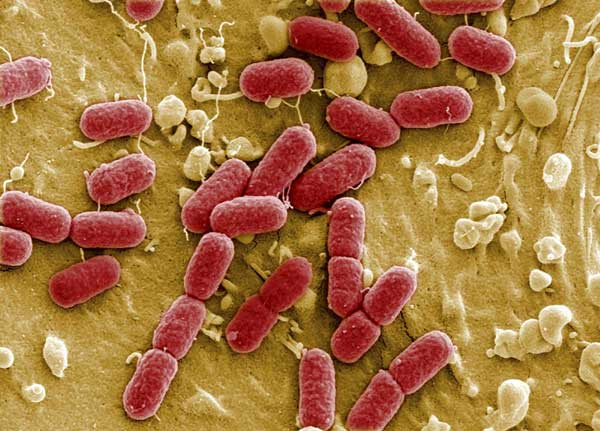 Prokaryote parts
CAPSULE
Prokaryote parts
CELL WALL
Prokaryote parts
CELL MEMBRANE
Prokaryote parts
PILUS (PILI)
Prokaryote parts
NUCLEOID (DNA)
Prokaryote parts
RIBOSOMES
Bacteria parts
FLAGELLUM
Protista Kingdom
Review!
Protista Kingdom
Review!
Eukaryote
Unicellular (sometimes multicellular)
Auto-/heterotrophic
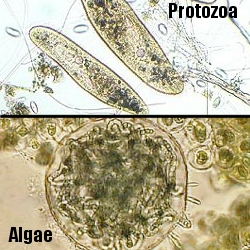 Protist Parts
Nucleus
Mitochondria
Chloroplasts (autotrophic only)
Flagellum
Cilia				Used for motility
Pseudopods      = also for engulfing food particles 								(heterotrophic)
Contractile vacuole = water balance (osmoregulation)
Eyespot = detecting light
Protist Parts - euglena
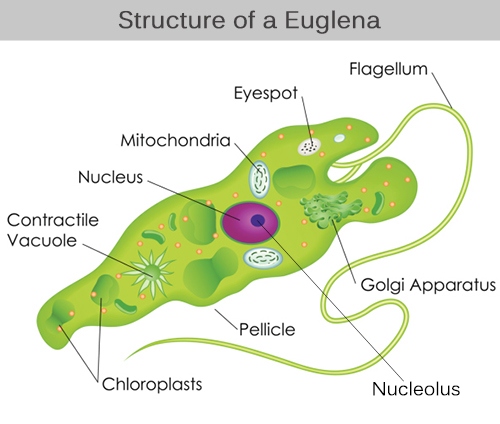 Protist Parts
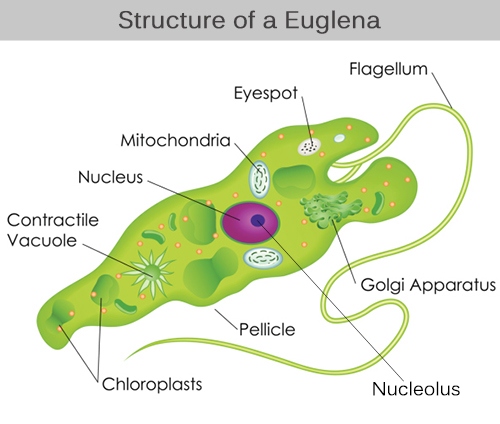 Protist Parts
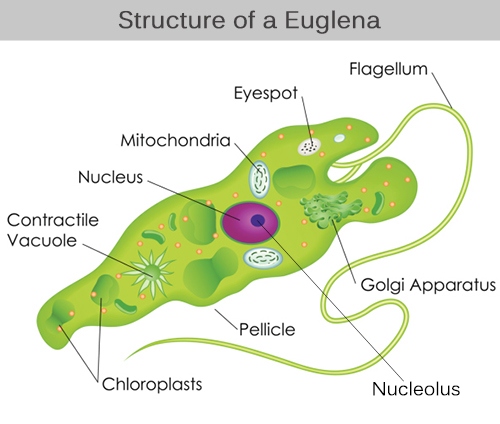 Protist Parts
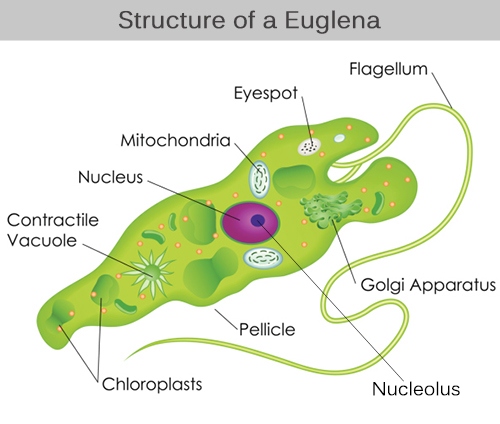 Protist Parts - paramecium
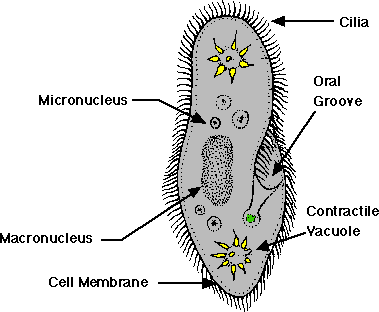 Protist Parts - amoeba
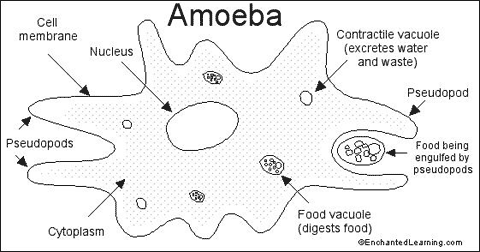